Health
Presented By: 
		Dr. Rajesh Pratap Singh
Associate Professor
Health
The condition of a person’s body or mind
व्‍यक्ति के शरीर या मन की दशा; स्‍वास्‍थ्‍य, सेहत
The state of being well and free from illness
रोगमुक्त और स्‍वस्‍थ होने की स्थिति
The work of providing medical care
चिकित्‍सा सुविधा उपलब्‍ध कराने का कार्य
Health, according to the World Health Organization, is "a state of complete physical, mental and social well-being and not merely the absence of disease and infirmity".
A disease is an abnormal condition that negatively affects the structure or function of all or part of an organism, and that is not due to any immediate external injury.
Concept of Health
The word Health Came from old english word “HAL” It means safe and sound.
In past experts were not able to define what exactly health is. Only they express their own openion regarding health. These Are as follows- 
1. As per Bio Medical Concept- Absence of desiese from the body is health.
2. Physiological Concept – Ability of body to work efficiently or development of physical aspect.
Concept of Health
3. Psychological Concept – Ability of the mind for the better thinking and reasoning or the development of mental capacity.
4. Holistic Concept _ Ability of development of Psychological and so-so- Psychological as well as mental aspect of the individual.
Definition by WHO-
Health is a state of complete physical, mental and social well being and not merely the absence of disease or infirmity.
Health Care
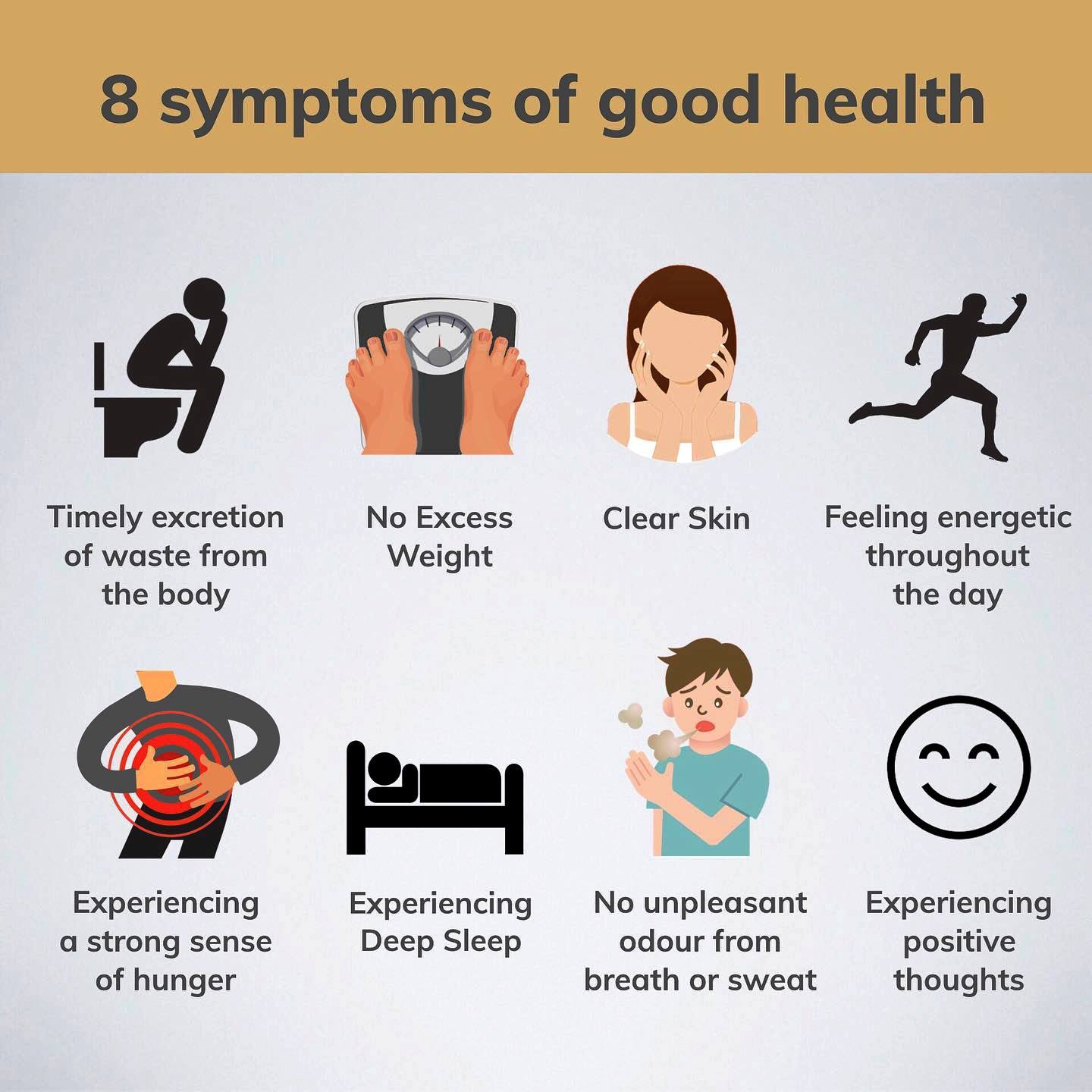 Types of health care
There are three main types of health care:
 1. Primary Care. 2. Secondary Care. 3. Tertiary Care.
Primary Care
Primary care is the first point of contact for the majority of people. For example, GPs, dentists, and community pharmacists work in primary care. GP stands for General Practitioner.
We also refer to general practitioners as family physicians or primary care physicians.
Nurse practitioners and some other types of nurses are also primary care professionals.
Secondary care
After patients have seen a primary care provider, they may then see a secondary care professional. This person may be a specialist.
For example, if you suffer from mild chest pains, you may first see your GP. The GP may then refer you to a cardiologist. The cardiologist works in secondary care.
Psychiatrists, neurologists, and endocrinologists are examples of secondary care professionals.
Often, the primary care professional refers the patient to a secondary care professional. More secondary care cases take place in a hospital than primary are cases.
Tertiary care
Let’s suppose the cardiologist decides that the patient with mild chest pains needs heart surgery. The operation will take place in a hospital. The patient will be hospitalized. The operation and hospital stay form part of tertiary care.
According to Dumfries and Galloway Advocacy Service:
“Tertiary care requires professionals, usually surgeons, with specific expertise in a given field, to carry out investigation and treatment for the patient. Examples include neurosurgery, cardiac surgery, and cancer management.”
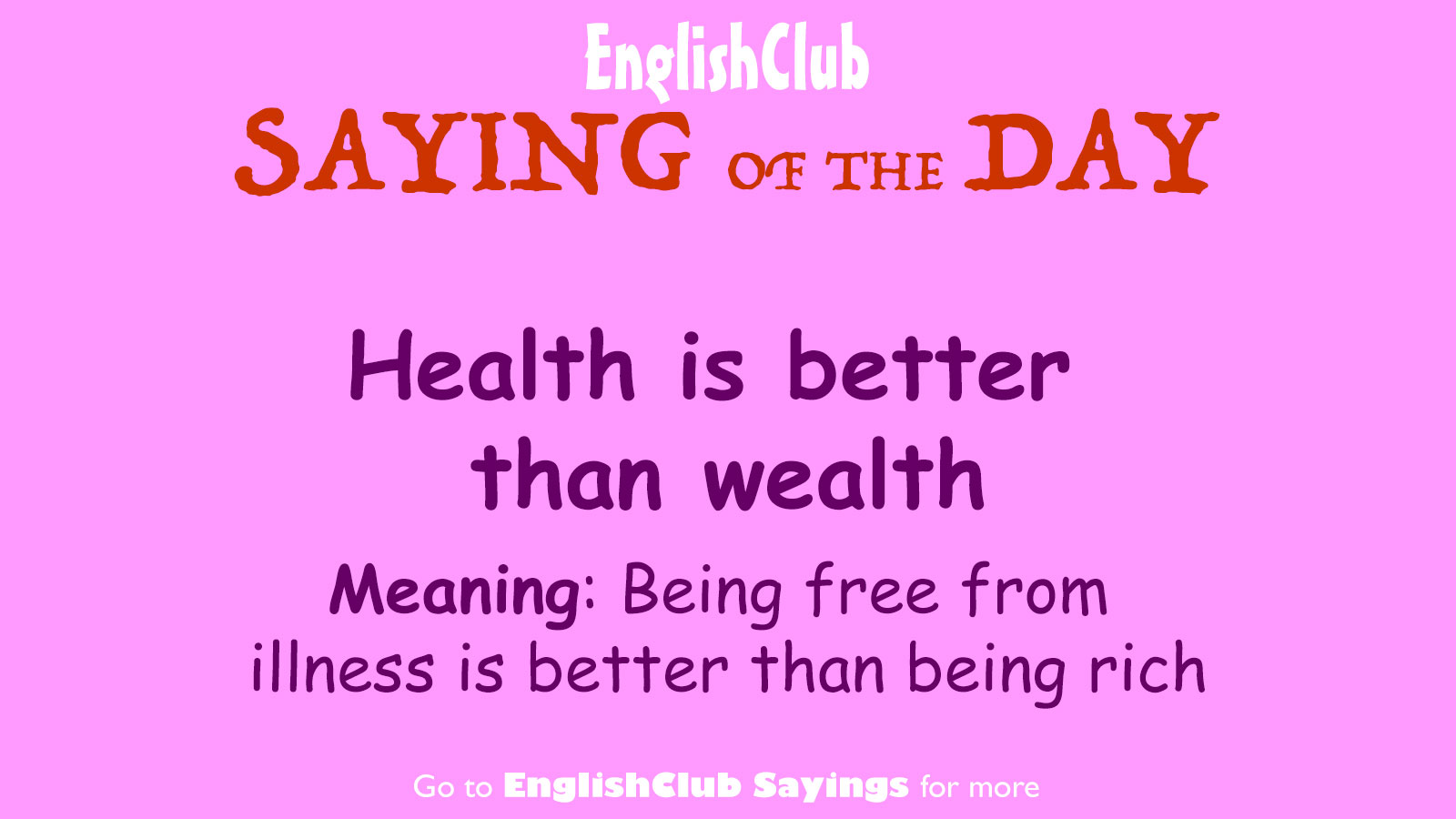 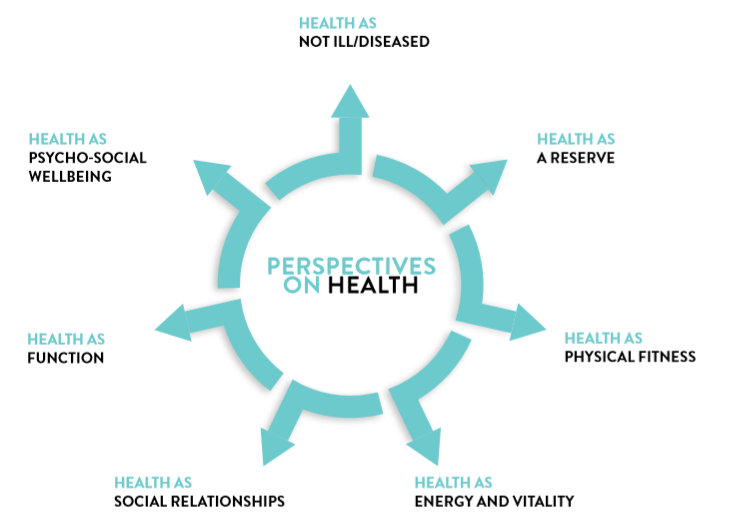 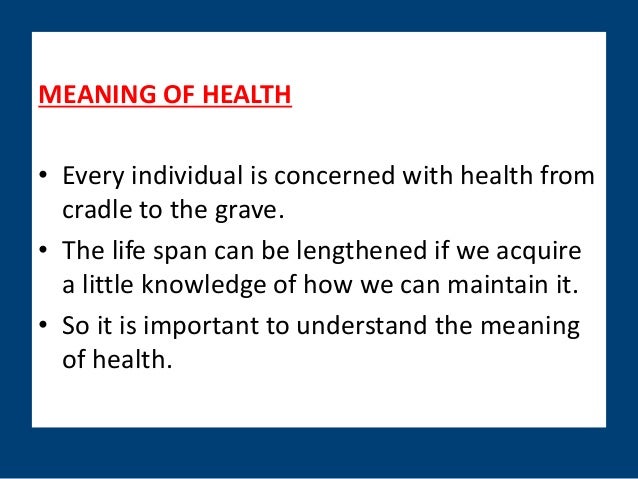